Algèbre relationnelle
Introduction
L’algèbre relationnelle est un langage formel d’interrogation des bases de données relationnelles

L'algèbre relationnelle est un ensemble d'opérateurs ayant pour opérandes des relations.

Chaque opération produit une nouvelle relation ‘temporaire’.

Il existe des opérateurs unaires et des opérateurs binaires
Opération unaire R2 = op R1
Opération binaire R3 = R1 op R2

Même principe que les opérateurs arithmétiques ou logiques:
A = B * (C – D) + F       (A, B, C, D, E et F variables numériques)
Z = (not W) and (X or Y)     (W, X et Y variables booléennes)
2
Introduction
Il est possible de combiner plusieurs opérateurs algébriques pour construire des expressions algébriques répondant aux questions (requêtes) des utilisateurs.
R4 = op3 ((R1 op1 R2) op2 R3)
R4 = op3 (R12 op2 R3)
R4 = op3 ((R1 op1 R2) op2 R3)
R4 = op3 (R123)
R4 = op3 (R12 op2 R3)
R4 = op3 (R123)
3
Schéma Exemple
Projet (Num_Projet, Description, Date_Début, Date_Fin, Budget)

Employé (Num_Employé, Nom, Prénom, Date_Naissance, Fonction, Est_Cadre)

Affectation (Num_Employé, Num_Projet, Debut_Affect, Fin_Affect, Supérieur)
4
Schéma Exemple
5
Relation Projet
6
Relation Employé
7
Relation Affectation
8
Projection
L'opérateur Projection permet de conserver certains attributs (colonnes) uniquement.
Symbole: π
Nombre de relations opérandes : 1 (opérateur unaire)
Les attributs spécifiés dans la liste des attributs à projeter sont conservés dans la relation résultat.
Exemple: π Nom, Prénom (Employé)
Relation
Attribut 1, Attribut 2, .., Attribut n
Résultat
Les tuples en double sont supprimés.
9
Renommage
L'opérateur Renommage permet de projeter certains attributs tout en les renommant dans la nouvelle relation.
Symbole: ρ
Nombre de relations opérandes : 1 (opérateur unaire)
Les attributs spécifiés dans la liste des attributs à projeter sont conservés dans la relation résultat et renommés.
Exemple: 
ρ Nom->N, Prénom->P (Employé)
Relation
Attribut 1 -> Attribut 1', .., Attribut n -> Attribut n'
Résultat
10
Exemple de renommage
ρ Nom->N, Prénom->P (Employé)
11
Sélection (ou restriction)
L'opérateur Sélection permet de ne conserver que les tuples vérifiant un prédicat logique.
Symbole: σ
Nombre de relations opérandes : 1 (opérateur unaire)

Les tuples contenus dans la relation résultat doivent vérifier un prédicat logique.

Ce prédicat est exprimé à grâce aux comparateurs ( >, ≥, <, ≤, =, ≠) et grâce aux connecteurs logiques (et, ou, non)
condition
Relation
Résultat
12
Sélection (ou restriction)
Exemple: σ fonction = 'Développeur' (Employé)



σ Nom = ‘Belaid' ou Fonction ≠ 'Concepteur‘ (Employé)
13
Combinaison d’opérateurs
π Nom, Prénom (σ Fonction = 'Développeur' (Employé))
Fonction = ‘Développeur ‘
Nom, prénom
Employé
14
Combinaison d ‘opérateurs
σ Nom = 'Djabi' et Date_Naissance < '01/01/1978' (π Nom, Prénom, Fonction, Date_Naissance(Employé))




Utilisation de R1 comme résultat intermédiaire 
R1 = π Nom, Prénom, Fonction, Date_Naissance(Employé)
σ Nom = 'Djabi' et Date_Naissance < '01/01/1978‘(R1)
Nom = ‘Djabi‘ et
Date_Naissance < ‘01/1/1978’
Nom, prénom, Fonction, Date_Naissance
Employé
15
Ordre des opérateurs
σ(Fonction = 'Développeur') (π Nom, Prénom (Employé))

N'est pas calculable !!!! Si nous commençons par projeter le Nom et le Prénom, nous perdons l'attribut Fonction nécessaire pour le calcul de la sélection.
					

			           σ Fonction = 'Développeur' (		    ) = !
π(Nom, Prénom) (Employé)
16
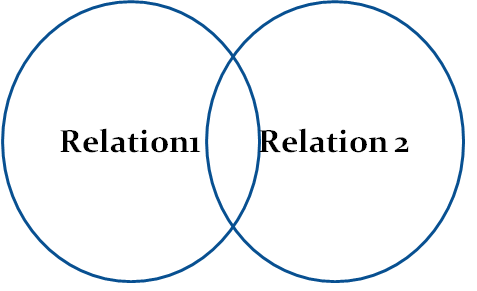 Union
Faire l'union des tuples de deux relations "union-compatibles".

Deux relations sont union-compatibles si:
Elles sont de même dimension (même nombre d'attributs)
Les attributs correspondant un à un sont de même type (même s'ils ne prennent pas leurs valeurs dans le même domaine)
17
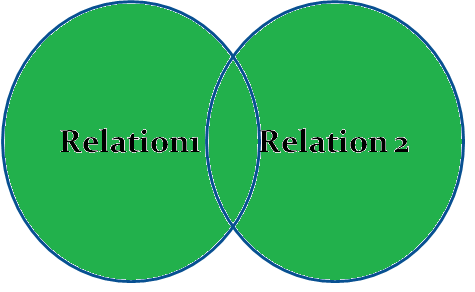 Union
Symbole: 
Nombre d'opérandes: 2 (opérateur binaire)

Exemple: 
Employé  Retraité

Ensemble des employés actuels et passé de l'entreprise
Relation 1
Relation 2

Résultat
18
Relation retraité
19
Résultat de l'union
Employé
Retraité

Les tuples communs aux deux relations ne figurent qu'un seule fois dans le résultat.
20
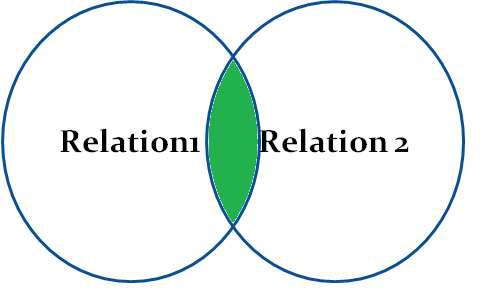 Intersection
Faire l'intersection de deux relations "union-compatibles"

Symbole: 
Nombre d'opérandes: 2 (opérateur binaire)

Exemple: 
Employé  Retraité
Ensemble des employés qui sont retraités et continuent de travailler pour l’entreprise.
Relation 1
Relation 2

Résultat
21
Résultat de l'intersection
Employé
Retraité

22
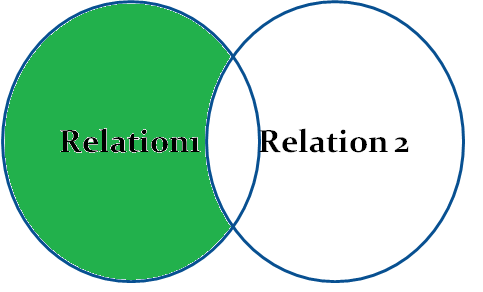 Différence
Le résultat de la différence est l'ensemble des tuples de la première relation qui ne sont pas présents dans la seconde relation.
Symbole: -
Nombre d'opérandes : 2 (opérateur binaire)

Exemple: Employé – Retraité 
Ensemble des employés qui n'ont pas encore pris leur retraite.
Relation 1
Relation 2
-
Résultat
23
Résultat de la différence
Employé
Retraité
-
24
Résultat de la différence
La différence n'est pas une opération commutative.
Employé – Retraité ≠ Retraité - Employé
25
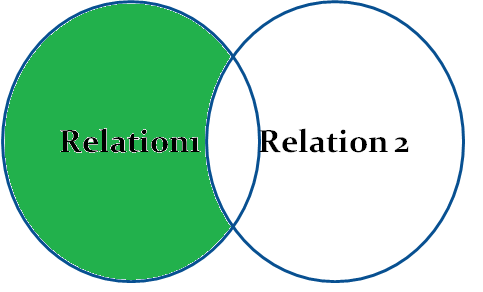 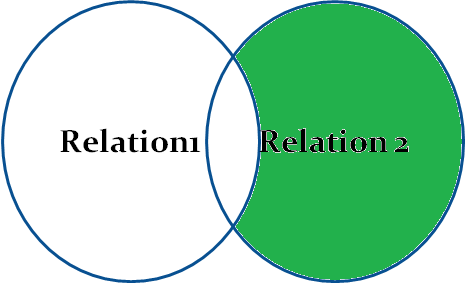 Différence
Employé - Retraité
Retraité - Employé
26
Produit cartésien
Le produit cartésien réalise la combinaison de tous les tuples d'un relation avec les tuples d'une autre relation.

Les tuples des deux relations sont mis bout à bout.
Symbole: x

Nombre d'opérandes: 2 (opérateur binaire)
Exemple: π Fonction(Employé) x π Est_cadre(Employé)


Les opérandes ne doivent pas avoir d’attributs portant le même nom!
Relation 1
Relation 2
X
Résultat
27
Résultat du produit cartésien
X
=
28
Jointure naturelle
La jointure naturelle est la composition de deux relations ayant des attributs communs (ayant le même nom).

Elle rassemble les tuples de deux relations ayant des valeurs égales pour les attributs communs.

Les attributs communs ne sont pas dupliqués dans la relation résultat.

Symbole:   ⋈                                                                    ⋈                                                                                               							
Nombre d'opérandes: 2 (opérateur binaire)
Relation 1
Relation 2
Résultat
29
Exemple
Affectation ⋈ Projet

π  Description, Num_Employé (Affectation ⋈ Projet)

π Description, Num_Employé (σ Supérieur  est NULL(Affectation ⋈ Projet))
30
Relation Projet
31
Relation Affectation
32
Affectation
Projet
33
34
35
Thêta-Jointure
La thêta-jointure est une sélection de certains tuples du résultat du produit cartésien.

Symbole: ⋈θ
Nombre d'opérandes: 2 (opérateur binaire)

Soient R et S deux relations:
R ⋈θ S = σθ (R x S)    θ est un prédicat logique.
36
Exemple
Nom et Prénom des employés qui sont responsables d'autres employés.

π Nom, Prénom(Affectation ⋈Supérieur = NE  (π NE, Nom, Prénom (ρNum_Employé->NE(Empolyé))))
37
Relation Employé
38
ρNum_Employé->NE(π Num_Employé, Nom, Prénom (Empolyé))
39
Affectation  ⋈ Supérieur = NE  ρNum_Employé->NE(π Num_Employé, Nom, Prénom (Empolyé)
40
Semi-Jointure
La semi-jointure est une Thêta-jointure dont le résultat est projeté sur les attributs de la première relation.

Symbole:    ⋉θ
Nombre d'opérandes: 2 (opérateur binaire)

Soient R et S deux relations:
R  ⋉θ S = π(R) (R ⋉θ S)   θ est un prédicat logique.
41
Jointure externe
La jointure externe est une jointure dont le résultat contient des tuples ne vérifiant pas le prédicat de jointure.
Symbole:     ⟕    jointure externe gauche (left outer join)
		     ⟖    jointure externe droite (right outer join)
		     ⟗   jointure externe totale (full outer join)
Exemple: Afficher les employés et leurs affectations.

Employé ⋈ Affectation

Une jointure "classique" (interne) n'affiche que les employés ayant des affectations.
Une jointure externe  gauche affiche tous les employés, même ceux n'ayant aucune affectation.
Employé ⟕ Affectation
42
Relation Employé
L'employée 1005 n'est affectée à aucun projet
43
Relation Affectation
L'employée 1005 n'est affectée à aucun projet parce que son numéro n'apparait pas dans l'attribut Num_Employé de la relation affectation
44
Jointure naturelle (interne)
Employé ⋈ Affectation
45
Jointure naturelle (interne)
L'employée 1005 n'apparaît pas dans le résultat de la jointure parce qu'elle n'est affectée à aucun projet
46
Jointure externe gauche
Employé  ⟕ Affectation
47
Jointure externe gauche
48
Division
La division est une opération qui permet de retrouver quels sont les tuples d'une relation qui sont associés à tous les tuples d'une autre relation. 

Symbole: ÷
Nombre d'opérandes: 2 (opérateur binaire)

Soient deux relations R(A1, A2, A3, B1, B2) et S(B1, B2)
R ÷ S = T (A1, A2, A3)  tel que pour tout tuple (a1, a2, a3) de T, quelque soit le tuple (b1, b2) de S, il existe un tuple (a1, a2, a3, b1, b2) de R.
Relation 1
Relation 2

Résultat
49
Exemple de division
"Quels sont les employés qui ont travaillé sur tous les projets ?"
(π Num_Employé, Num_Projet(Affectation)) ÷ (π Num_Projet(Projet))
(Num_Employé, Num_Projet) ÷ (Num_Projet)
÷
=
50
Mémo (algèbre relationnelle)
R’
Union R  R’
R
Projection π A(R)
Intersection R  R’
sélection σ A=a1(R)
Renommage ρ A->D(R)
Différence R – R’
Différence R’ – R
51
Mémo (algèbre relationnelle)
R
Produit cartésien R x S
Théta Jointure R ⋈A ≠ C U
U
S
Jointure (naturelle) externe gauche R ⟕ V
Jointure naturelle R ⋈ T
V
T
52
Mémo (algèbre relationnelle)
Jointure (naturelle) externe droite V ⟖ R
R
Semi jointure (naturelle) R⋉W
W
Jointure (naturelle) externe totaleR ⟗ V
53
Mémo (algèbre relationnelle)
X
X’
Division
X÷ Y
Division
X’÷ Y’
Y
Y’
54
Exercice
Donnez les arbres algébriques correspondants aux requêtes suivantes:
Quels sont les noms et prénoms des développeurs ?
Quels sont les noms, prénoms et dates de naissance des employés nés avant 1975 ?
Quels sont les Numéros des projets sur lesquels travaille l'employé 'Belaid' ?
Quelles sont les dates de début des projets sur lesquels a travaillé l'employé 'Kadri' ?
Quels sont les noms des développeurs et concepteurs affectés au projet 122 ?
Quels sont les noms et prénoms des employés ayant travaillé sur des projets dont le budget est supérieur à 70000.00 DA ?
Quels sont les numéros des employés n’étant affectés à aucun projet ? 
Quels sont les noms et prénoms des employés n’étant affectés à aucun projet ? 
Quels sont les noms et prénoms des employés affectés à tous les projets ?
55
Solution
Quels sont les noms et prénoms des développeurs ?
Nom, prénom
Fonction = ‘Développeur ‘
Employé
56
Solution
Quels sont les noms,  prénoms et dates de naissance des employés nés avant 1975 ?
Nom, prénom,Date_Naissance
Date_Naissance < ‘01/01/1975’
Employé
57
Solution
Quels sont les Numéros des projets sur lesquels travaille l'employé 'Belaid' ?
Num_Projet
⋈
Nom = ‘Belaid’
Affectation
Employé
58
Solution
Quels sont les numéros des développeurs et concepteurs affectés au projet 122 ?
Num_Employé
⋈
Fonction =‘Développeur’ ou Fonction =‘Concepteur’
Num_Projet =122
Affectation
Employé
59
Solution
Quelles sont les dates de début des projets sur lesquels a travaillé l'employé 'Kadri' ?
Date_Début
⋈
⋈
Projet
Nom = ‘Kadri’
Affectation
Employé
60
Solution
Quels sont les noms et prénoms des employés ayant travaillé sur des projets dont le budget est supérieur à 70000.00 DA ?
Nom, Prénom
⋈
⋈
Employé
Budget > 70000
Affectation
61
Projet
Solution
Quels sont les numéros des employés n’étant affectés à aucun projet ?
-
Num_Employé
Num_Employé
Employé
Affectation
62
Solution
Quels sont les noms et prénoms des employés n’étant affectés à aucun projet ?
Nom, Prénom
⋈
-
Employé
Num_Employé
Num_Employé
63
Employé
Affectation
Solution
Quels sont les noms et prénoms des employés affectés à tous les projets ?
Nom, Prénom
⋈
÷
Employé
Num_Employé, Num_Projet
Num_Projet
64
Affectation
Projet
Quelques équivalences
Soient R et S deux relations:

R  S = R - (R - S)
σ condition1 et condition2(R) = σ condition1(R)  σ condition2(R) 
σ condition1 ou condition2(R) = σcondition1(R)  σ condition2(R) 
R ⋈θ S = σθ (R x S)
R ÷ S = π(R/S)(R) - π(R/S) (((π(R/S)(R)) x S) - R)R/S: attributs de R n’appartenant pas à S
65
Notation fonctionnelle
En plus de la notation algébrique et graphique (arbres algébriques) présentés précédemment, Il possible d'utiliser une notation fonctionnelle pour exprimer les opérations de l'algèbre relationnelle.

Notation fonctionnelle des opérateurs algébriques: 

PROJECT(liste attributs, relation)
RESTRICT(prédicat, relation) Sélection, Restriction
UNION(relation1, relation2)
INTERSECT(relation1, relation2)
EXCEPT(relation1, relation2)  Différence
JOIN(condition, relation1, relation2)
…

Exemple:  
Quels sont les noms et prénoms des développeurs ?
PROJECT(Nom, Prénom, RESTRICT(Fonction='développeur', Employé))
66
Conclusion
Opérateurs ensemblistes:
Union
Intersection
Différence
Produit cartésien


Opérateurs relationnels:
Sélection
Projection
Renommage
Jointures
Division
67